An Introduction to Thermal Imaging+Some Random Thoughts on Heat
Chris Dodge
Saffron Walden Community Energy.

See also this useful Which? article: 
https://www.which.co.uk/reviews/insulation/article/how-to-use-a-thermal-camera-to-cut-energy-bills-aZzS22N7CDyK
About SWCE
Established in 2021 with the aim of supporting the transition to zero-carbon energy locally.
We’re a Community Benefit Society
Initial support from Essex County Council and Community Energy South
Work primarily through volunteer input and grants funding
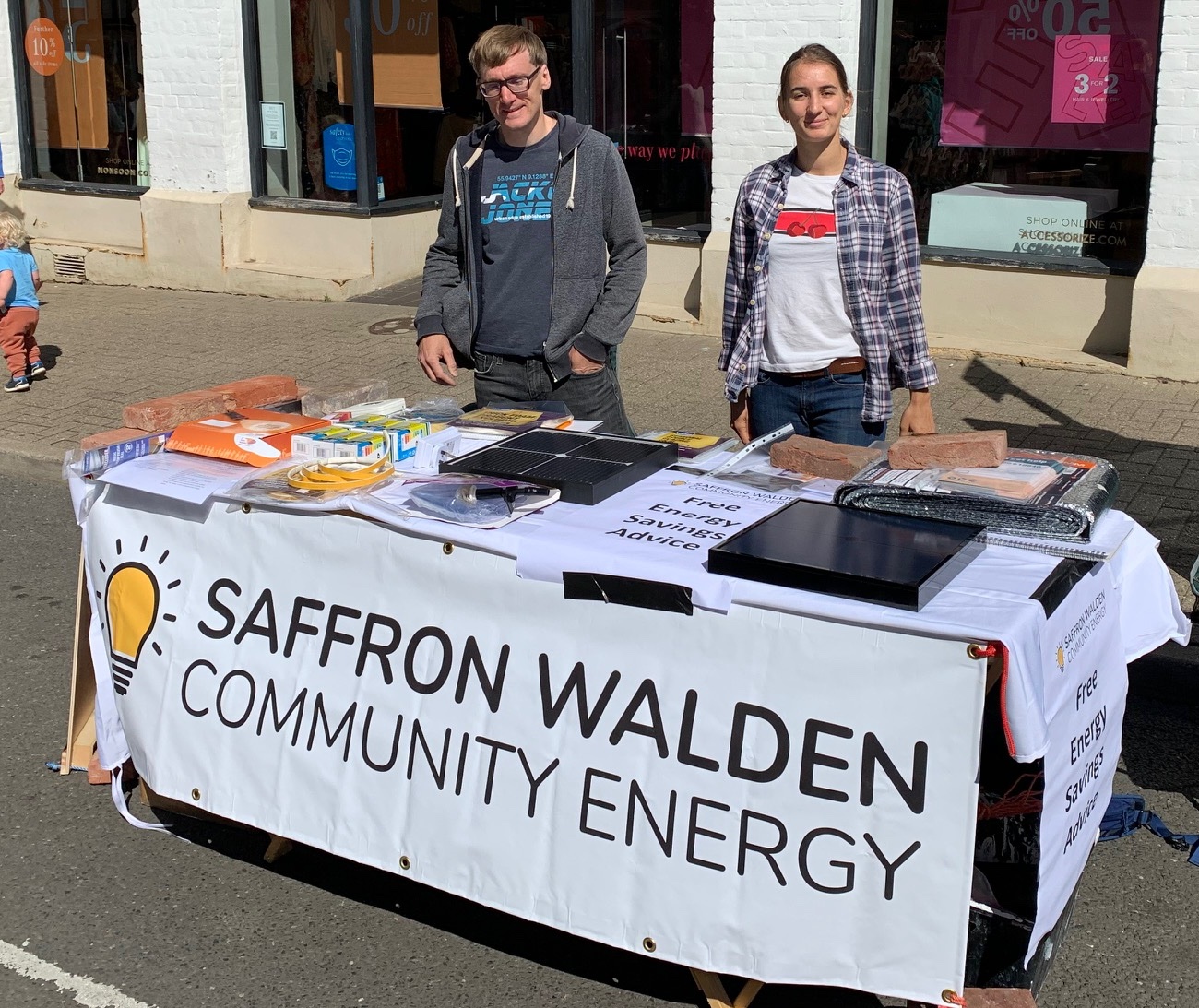 What is Thermal Imaging?
Give yourself a sixth sense – see temperature variations
Primarily qualitative
Our aim: 
See where heat may be leaking from home
Try and understand what’s going on!
Basis for further investigation, fixing or retrofit
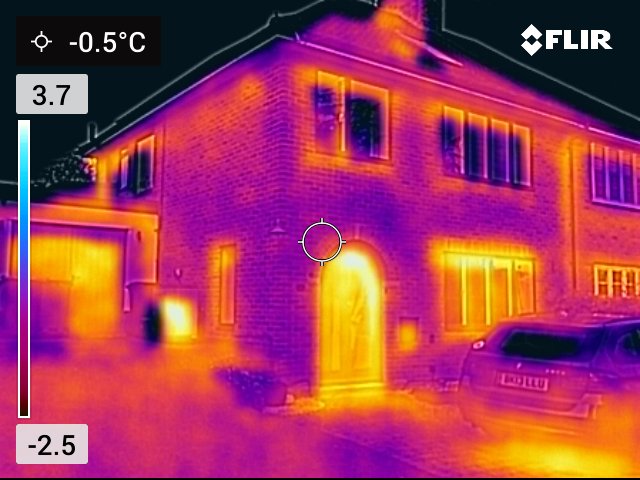 [Speaker Notes: Qualitative as it gives a feel for where areas are warmer or colder than we think they should be.

Difficult to calculate absolute heat loss values as:

So many factors at play in determining the temperature of an area, e.g. is it wet, is the wind blowing, have we recently had sunlight etc.
The emissivity of different surfaces means that the temperature value is only approximate (see later).]
Science (Just a Little!)
The Electromagnetic Spectrum
Gamma rays
X-rays
Infrared
UV
Radio waves
Visible light
Not to scale!
HEAT
Increasing frequency & energy
[Speaker Notes: The detail here depends somewhat on the audience.

This diagram is not to scale!

Shows the small part of the visible spectrum, and infrared is quite a big block at a slightly lower energy than visible light.

The frequency of the radiation and hence the energy (E = hf) gets higher as we go right. Ionising radiation starts in UV.

We’re interested in the infrared area., which is what we feel as heat.]
Thermal Cameras
Shows surface temperature – not x-ray
Can reveal deeper structures
Use a false colour map, for example
Orange/yellow = hot
Blue/black = cold
Combines a visible image with a heat image
Heat image is low resolution
For example, the FLIR C5
5-megapixel visible camera
19,200 pixel (160 x 120) thermal image
[Speaker Notes: We’ve run out of visible colours, so have to use a false colour image. There are various options available, but the standard one is probably the most intuitive.

Due to the low IR camera resolution, the hot and cold areas are shown more as blobs, superimposed on a visible image.]
Imaging from the Outside
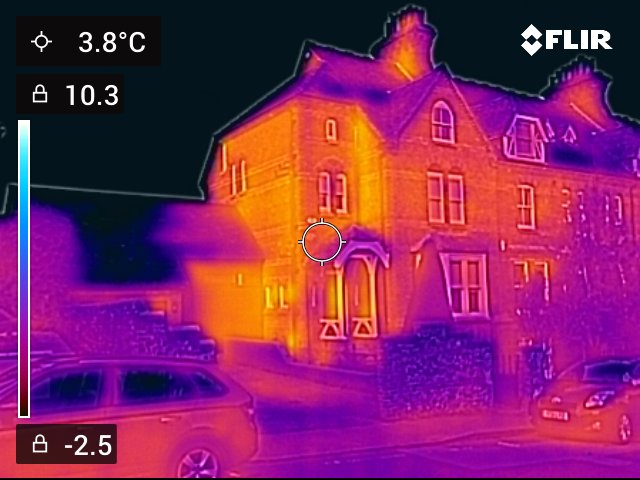 Have at least 10°C temperature difference between inside and outside
Should be dry and no strong winds
Ideally daylight but avoid direct sunlight
Allow heating to be on inside for a while
Yellow & orange = bad.
Blue & black = good.
Simples! But various pitfalls.
Typical Example
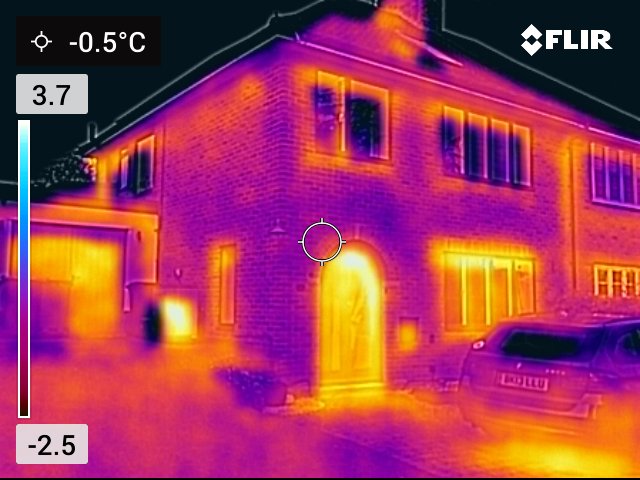 Patchy cavity wall insulation?
Windows warm and cold! What’s going on??
Workshop leaking heat
Heat leaking from porch
Heat pump - hot and cold
Checking out the Heat Pump
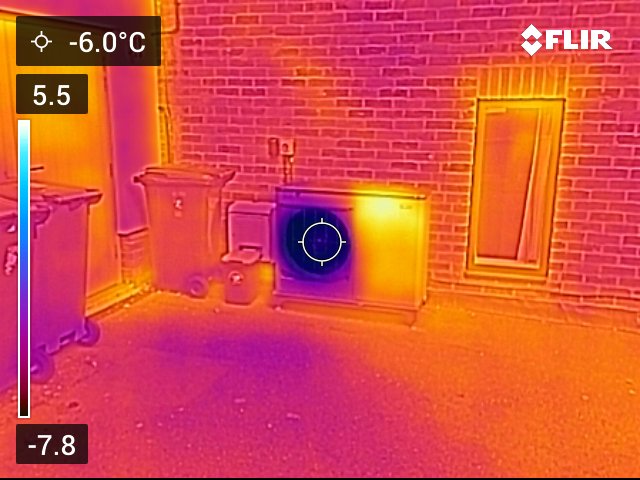 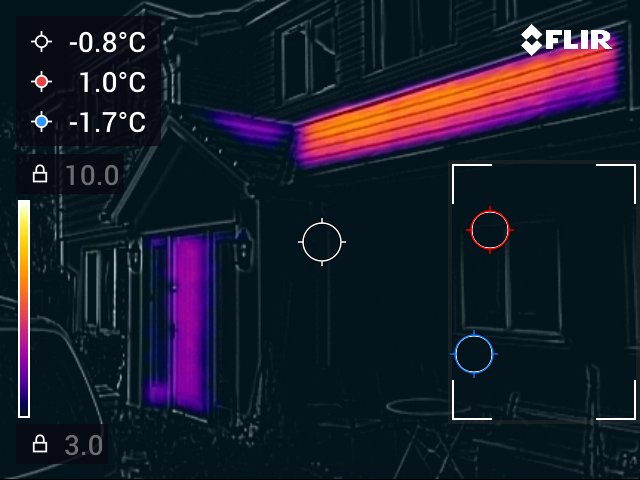 Is the House/Room Heated??
Left: Low thermostat & secondary glazing

Right: House kept a lot warmer

Thanks to Cambridge Carbon Footprint
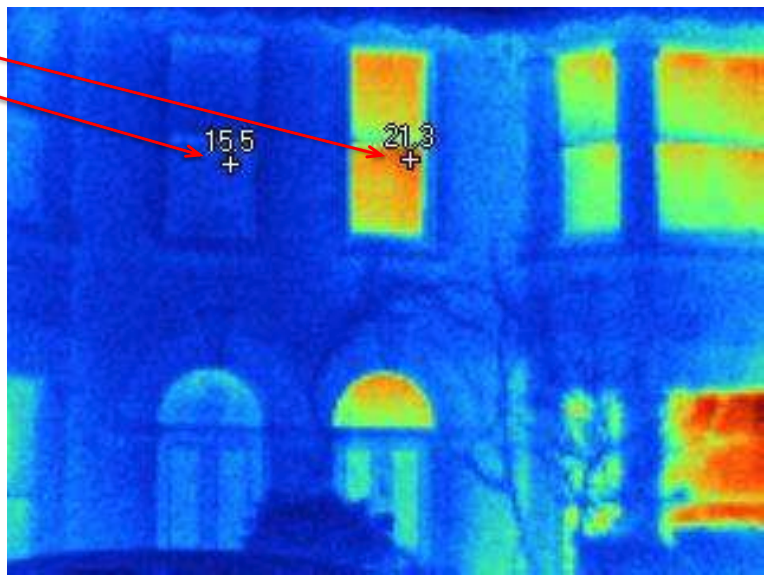 Care with Auto-Scaling
Don’t point at the Sky, this will Measure the temperature of upper atmosphere!
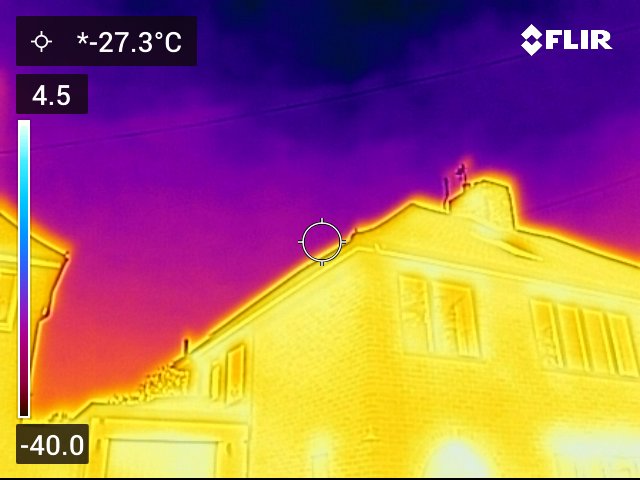 And hence, Poor temperature resolution in area of interest
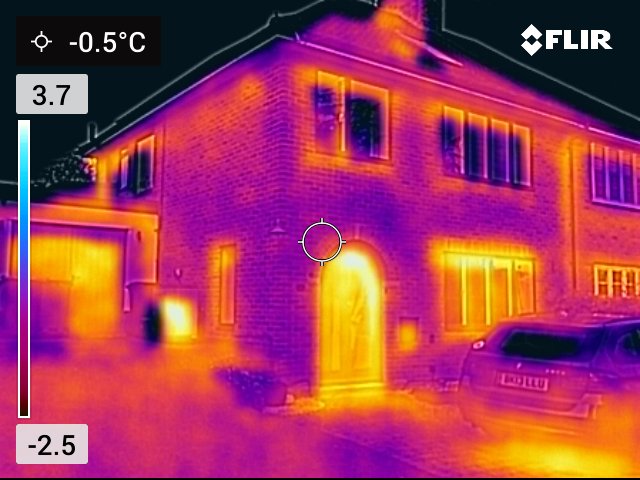 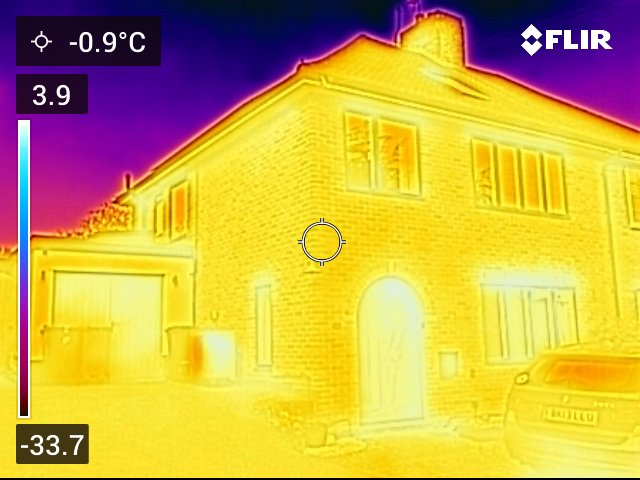 Imaging from the Inside
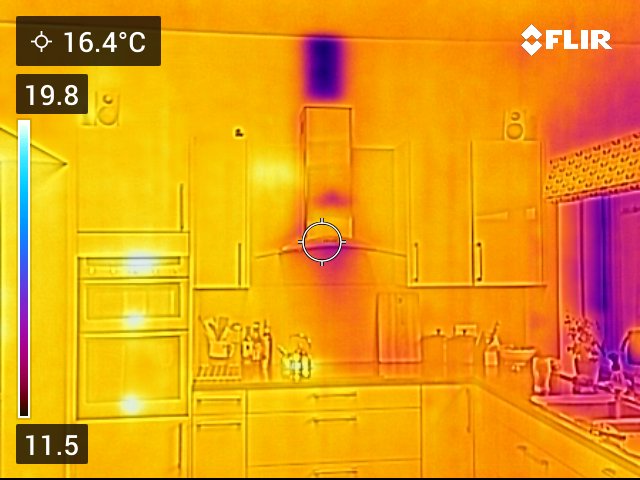 Need the inside/outside temp difference
Generally yellow & orange = good
Generally blue & black = bad
Understanding home construction useful
Some pitfalls here as well
What’s significant?
Outside wall
Inside wall
Outside wall (Orange Ring) cooler by 1.8°C than inside wall (Blue Ring). Improved insulation would help
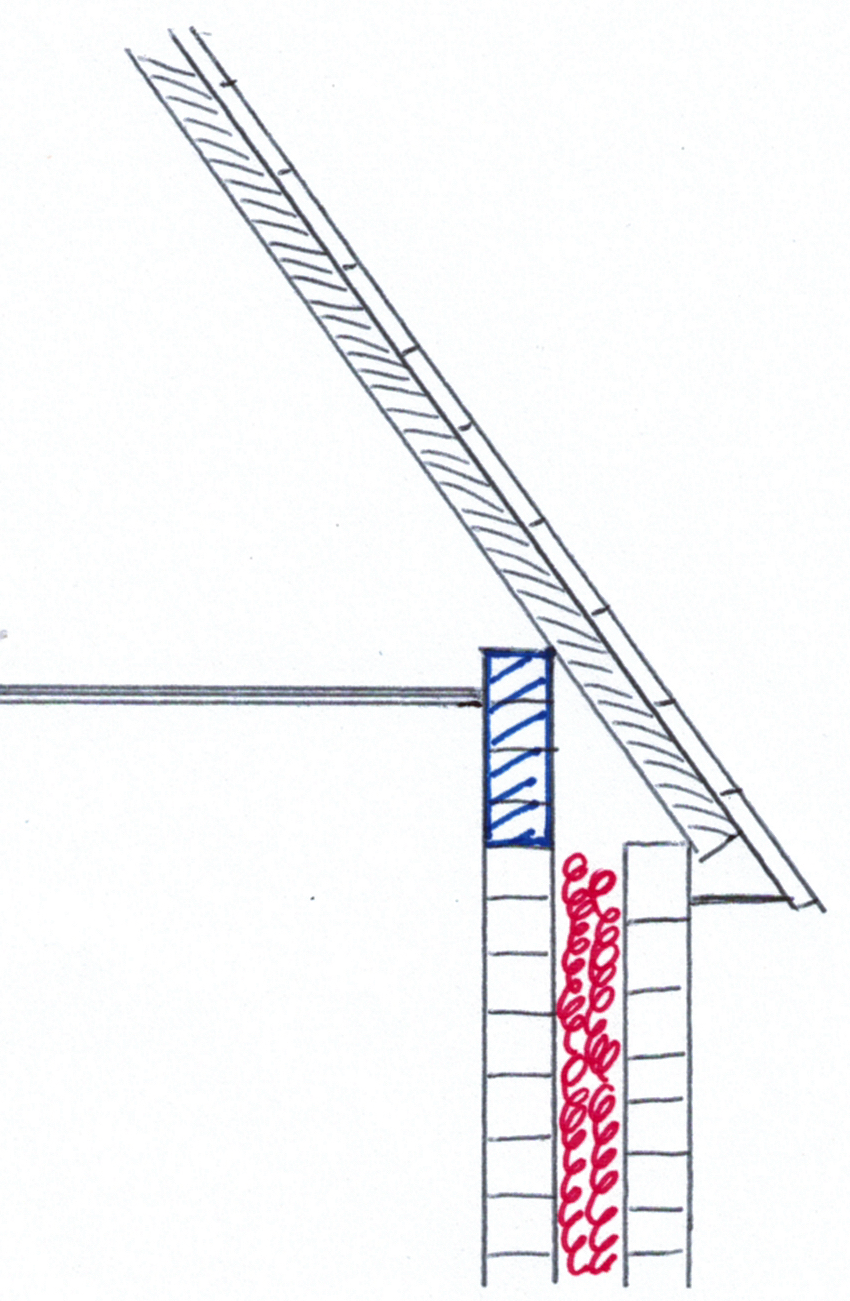 Understanding home construction can help
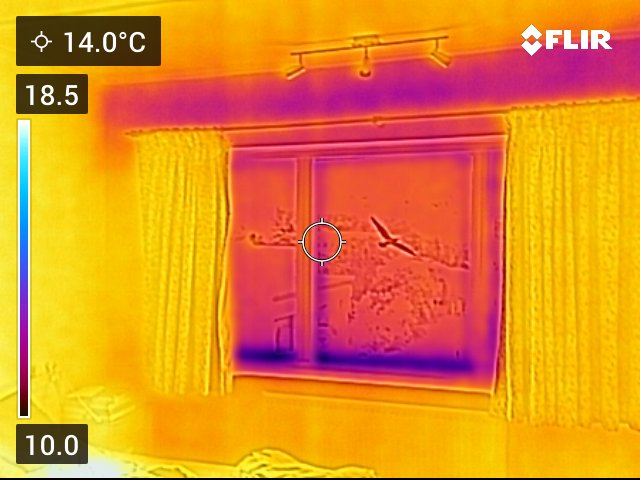 Cold area
Check for wasted heat inside
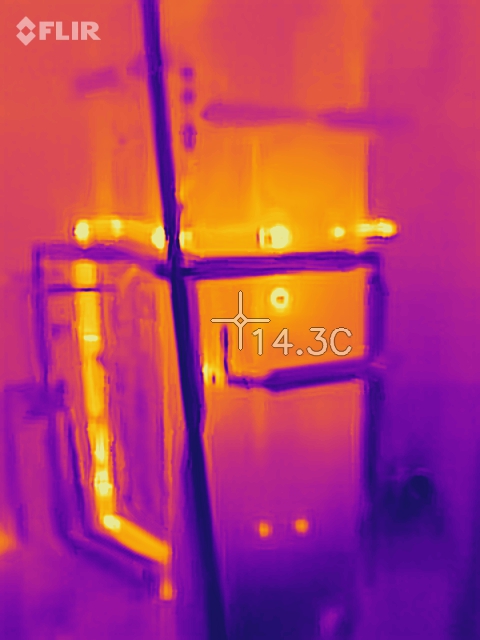 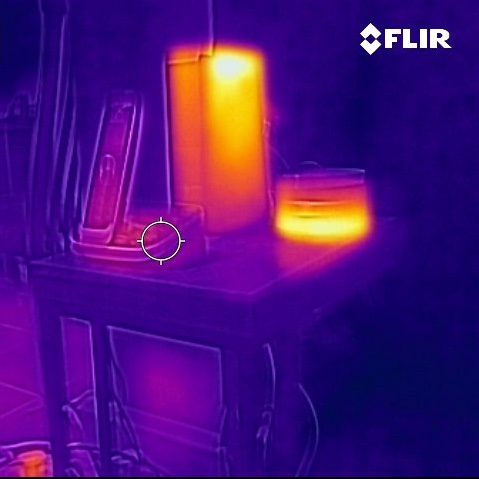 Emissivity
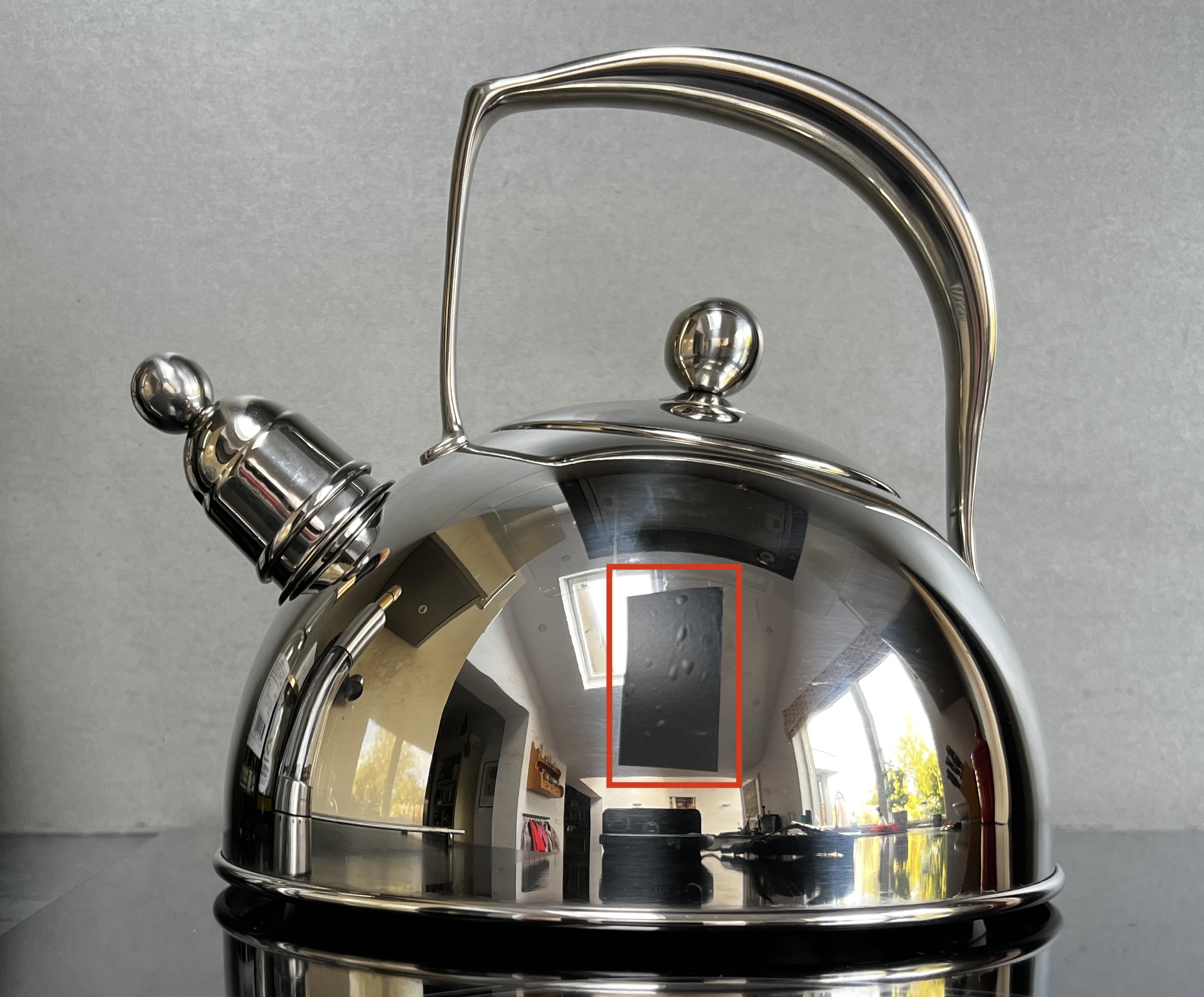 Different materials radiate different amounts of heat
With low emissivity, they will appear cooler in the camera
Fortunately, we have a rule of thumb: If reflective then it is a bad radiator.
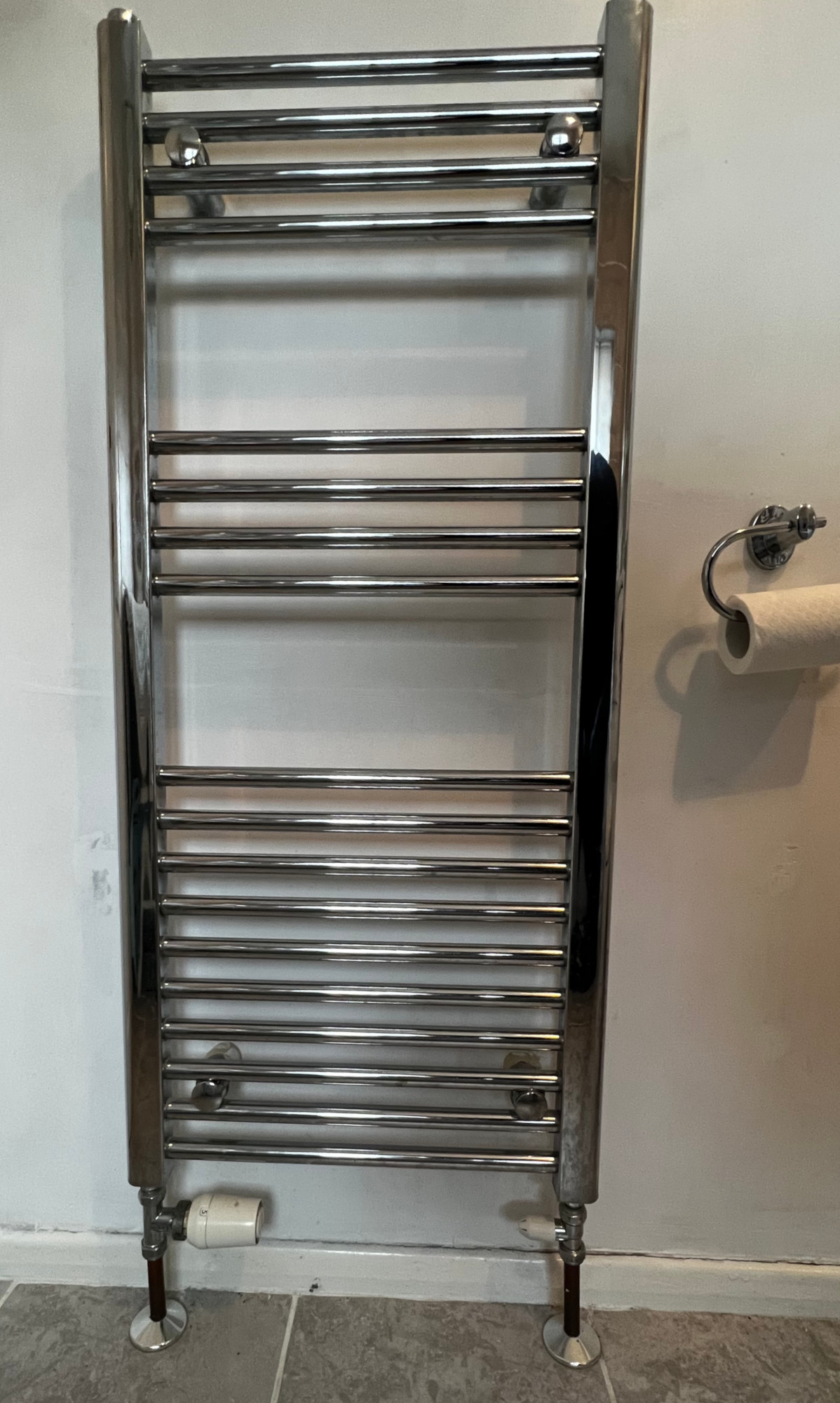 Poor radiator design for heating:

Minimal radiation
Low surface area for conduction
Often covered in towels
Windows – Can be awkward
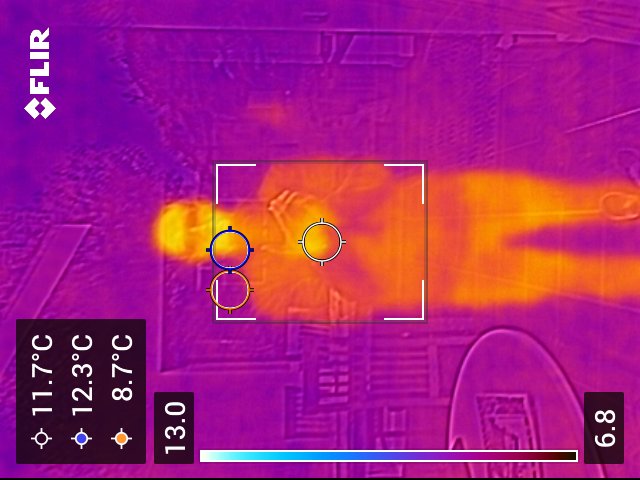 Glass will reflect some IR, so can be partially measuring reflection
Newer glazing often has an IR reflective coating
Use a piece of tape on glass to see actual temperature
At an angle of ~45° all light/IR reflected
COLD??

Angle: Probably reflecting sky temperature

Or: Double / Triple Glazed or is room unheated?
WARM

Single glazed windows
Windows – Usually look thermally poor
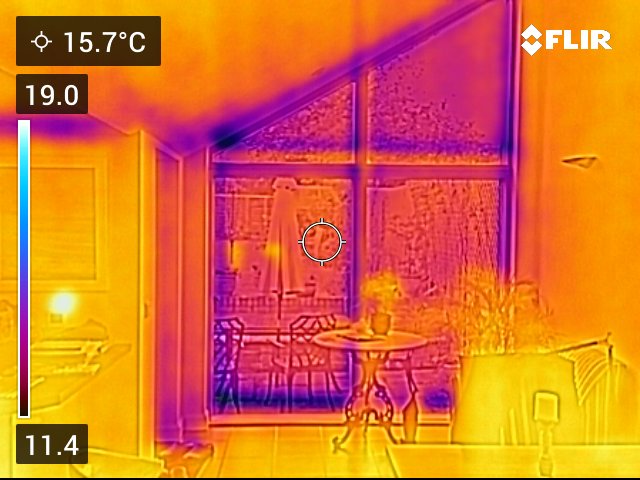 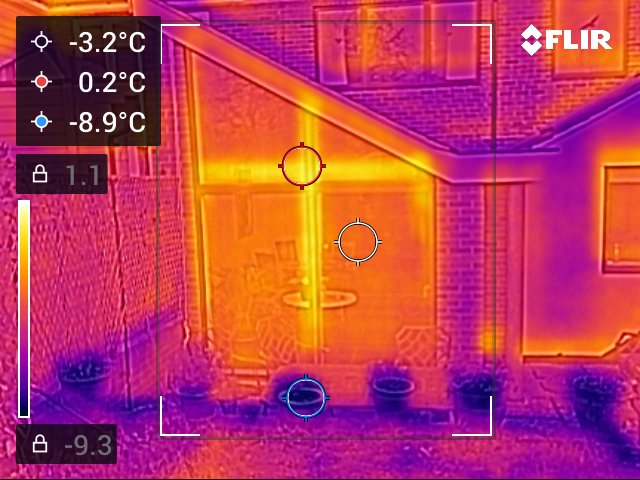 Single Glazing is not good!
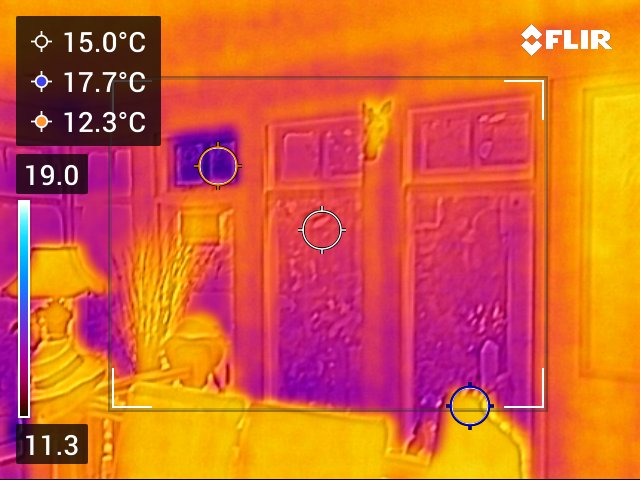 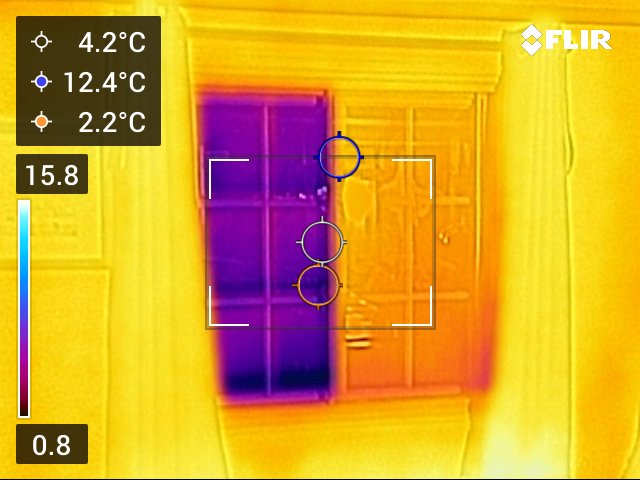 Using the Camera – FLIR C5 (& C3)
Lamp
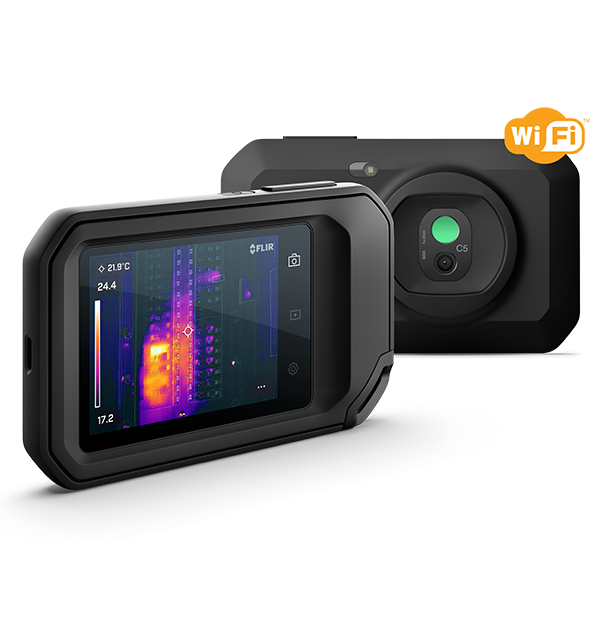 Visible & IR
cameras
Touch screen
On/off + shutter buttons
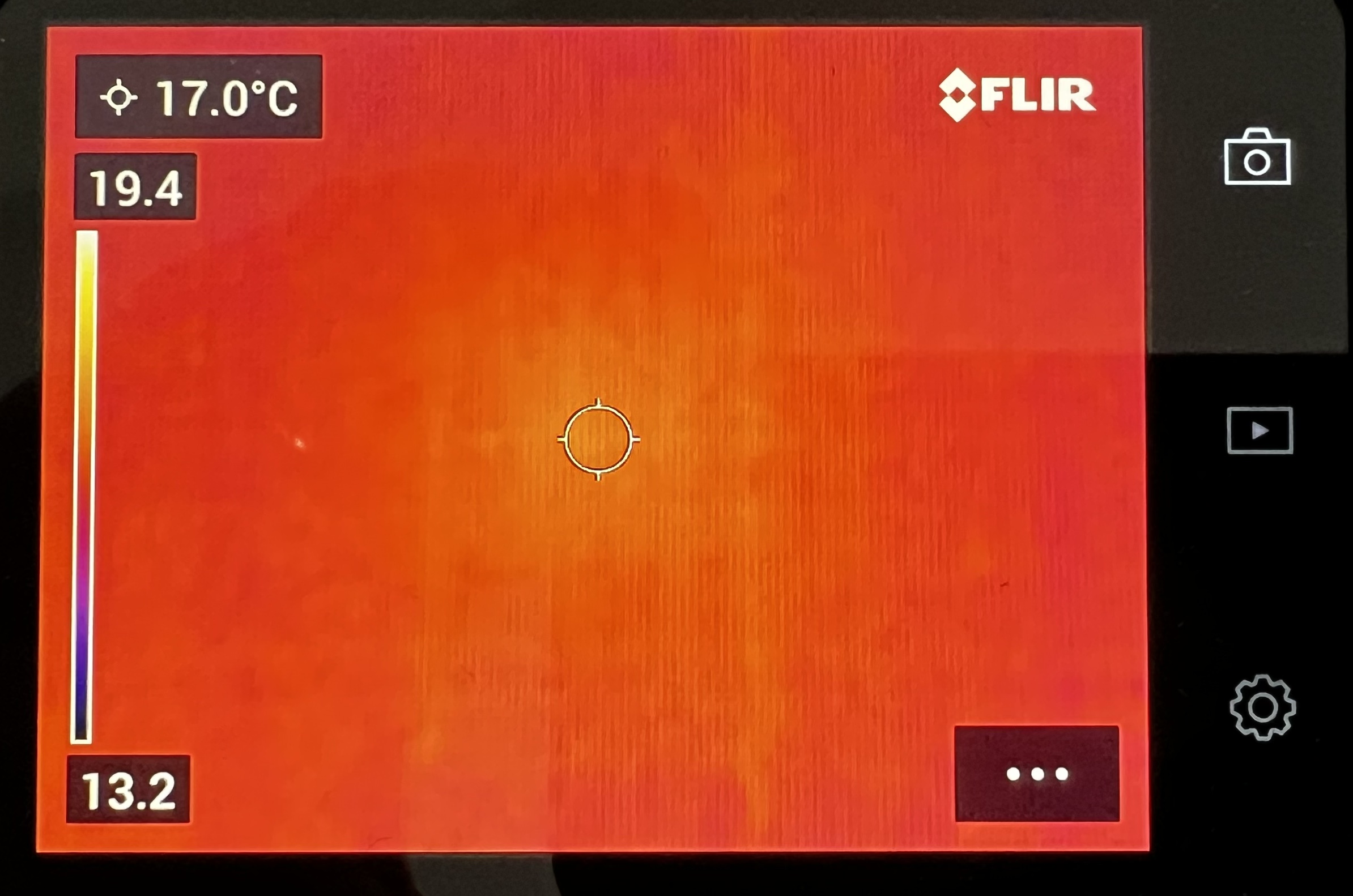 Live View
Centre spot temperature
Gallery
Temperature scale
Settings
Menu
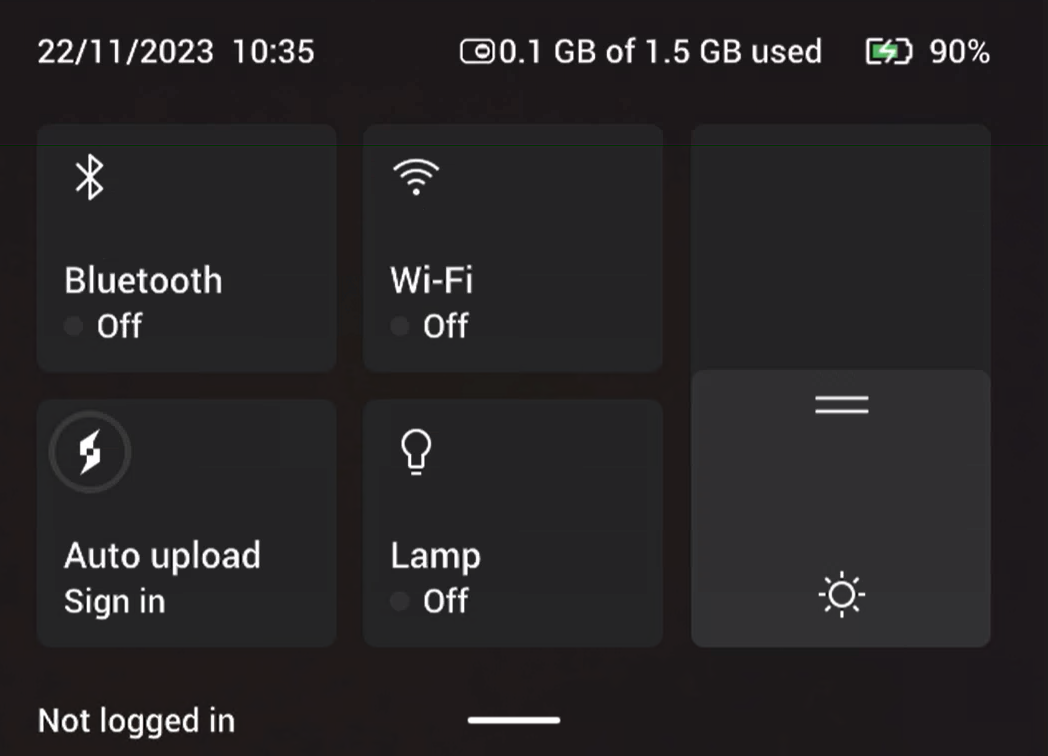 Swipe down
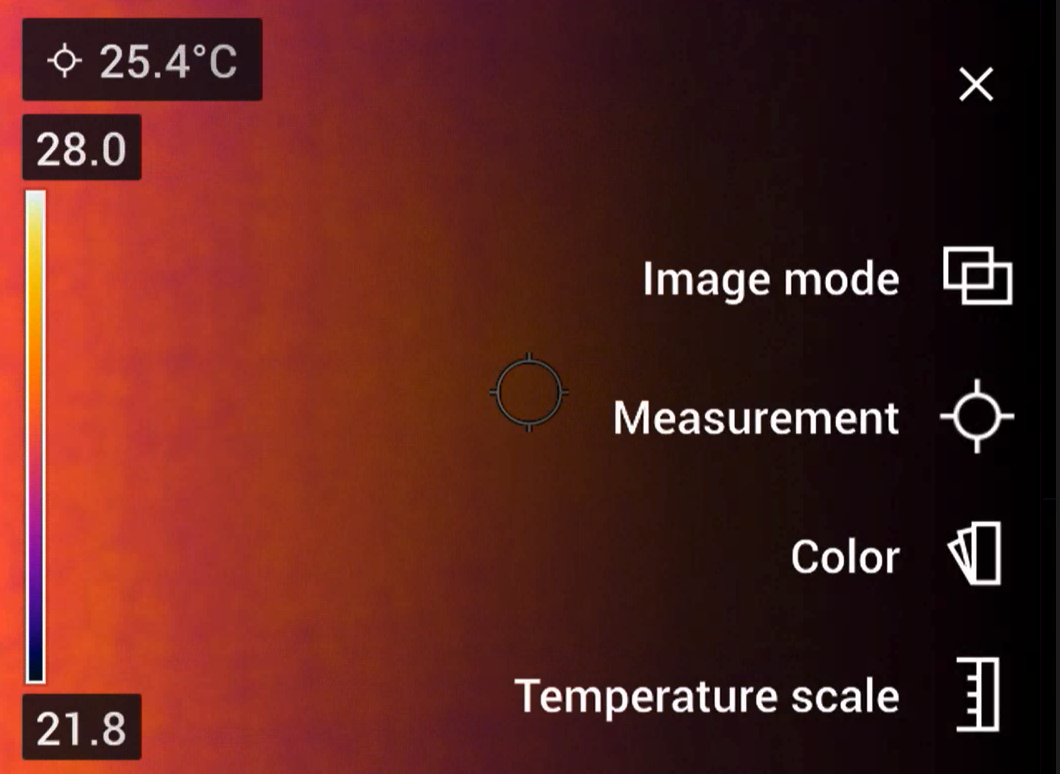 The Menu
To make imaging as
useful as possible
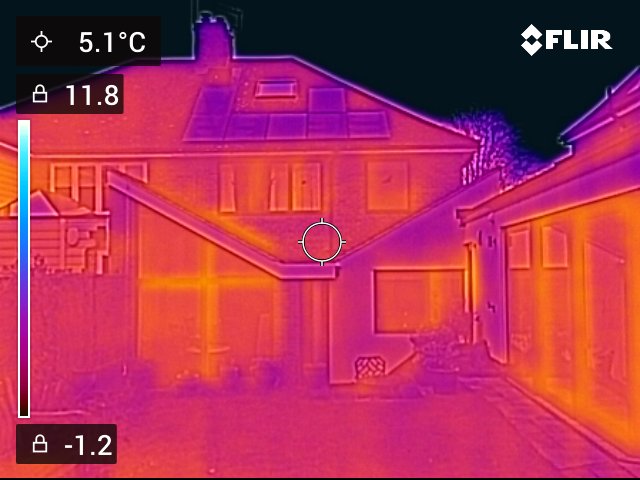 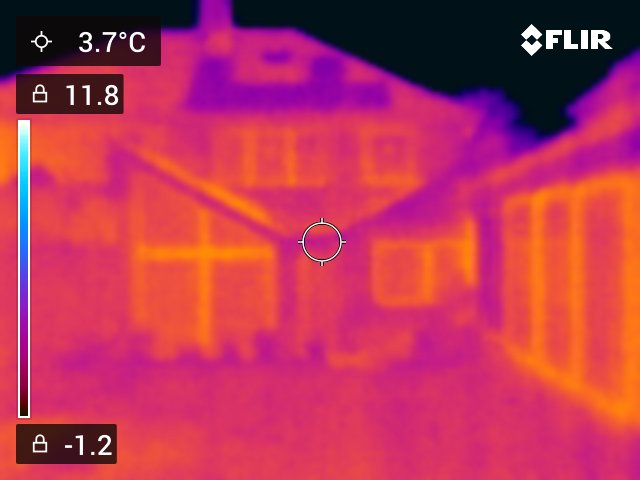 Image Mode
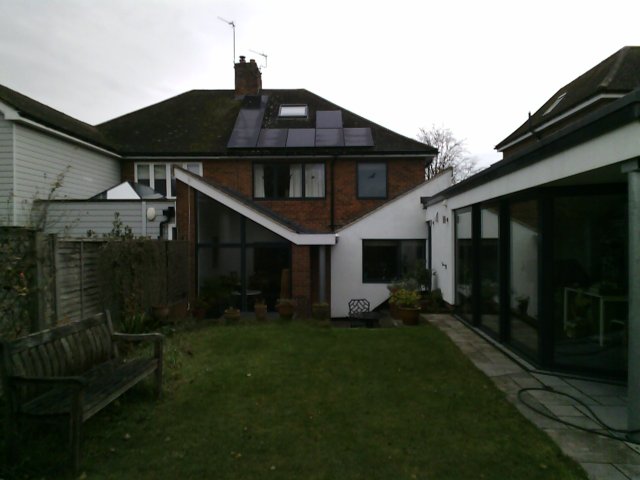 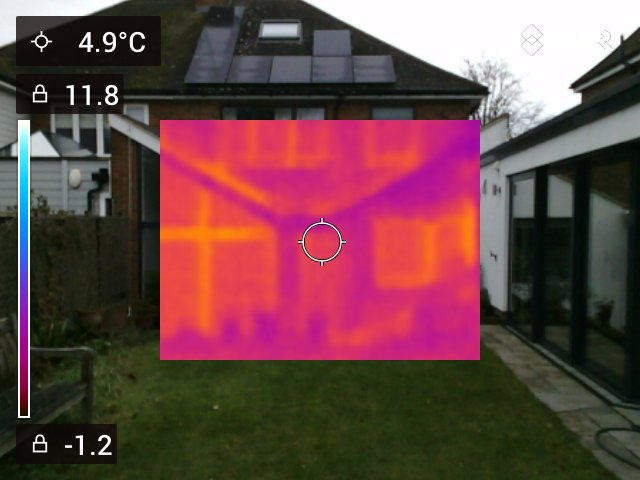 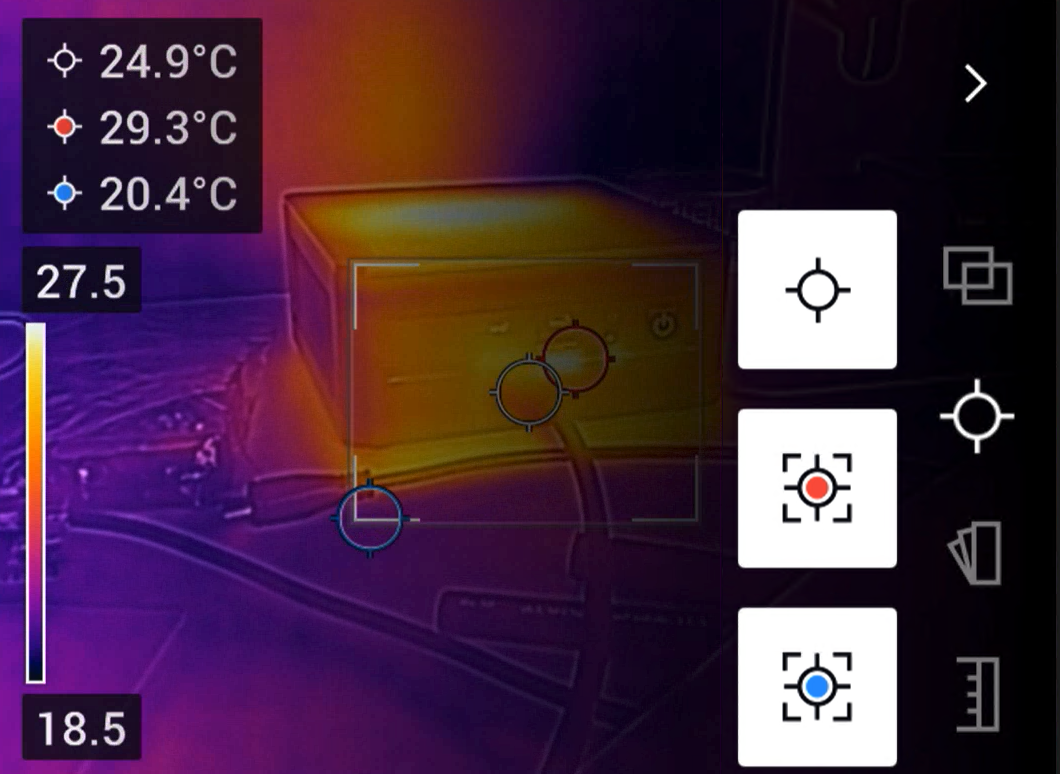 Measurements
Centre point
Max temperature in square
Mini temperature in square
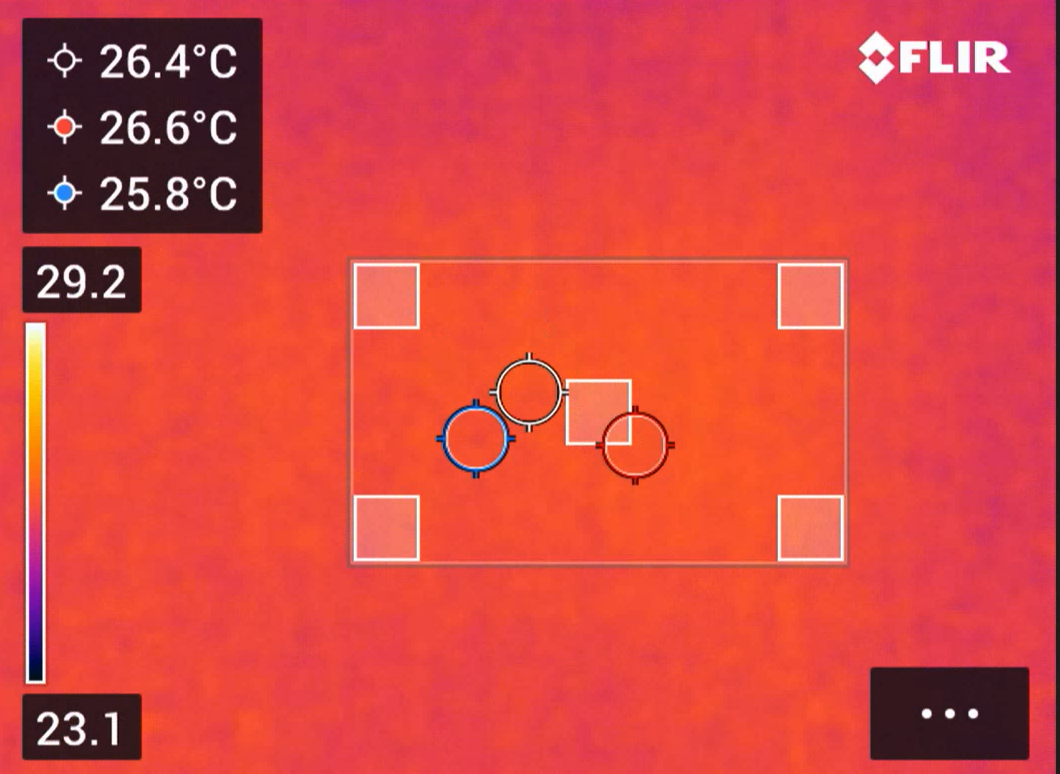 Adjust area of interest
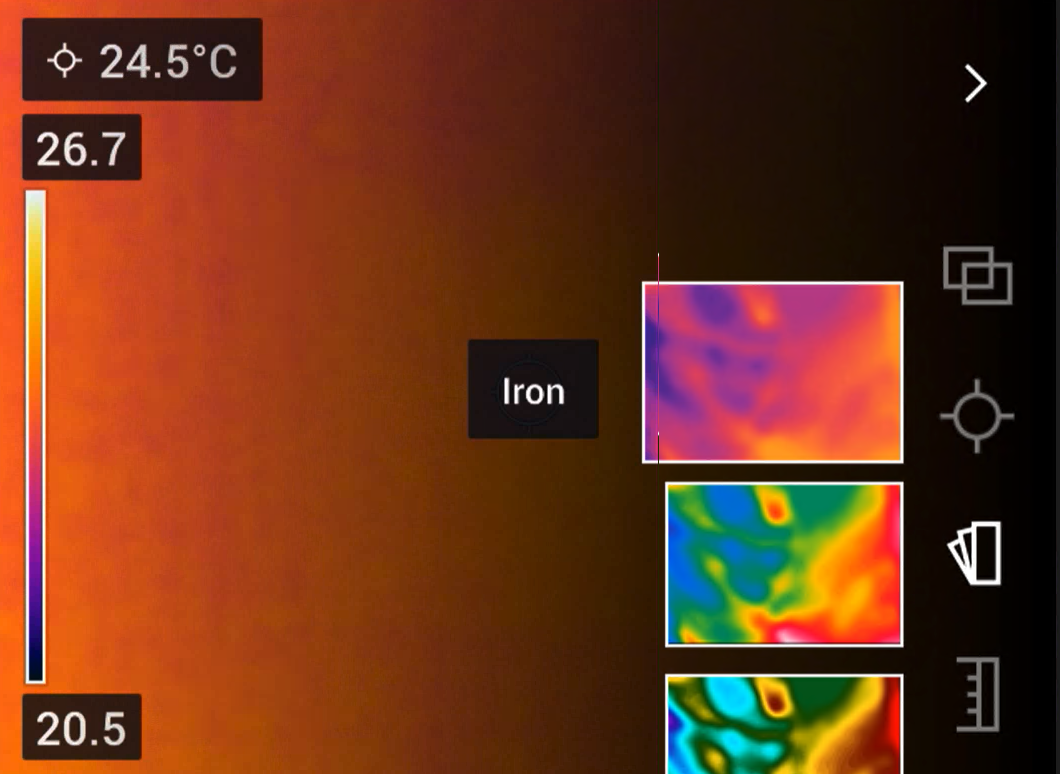 Colour Scale
Changes how IR is represented

Default is Iron
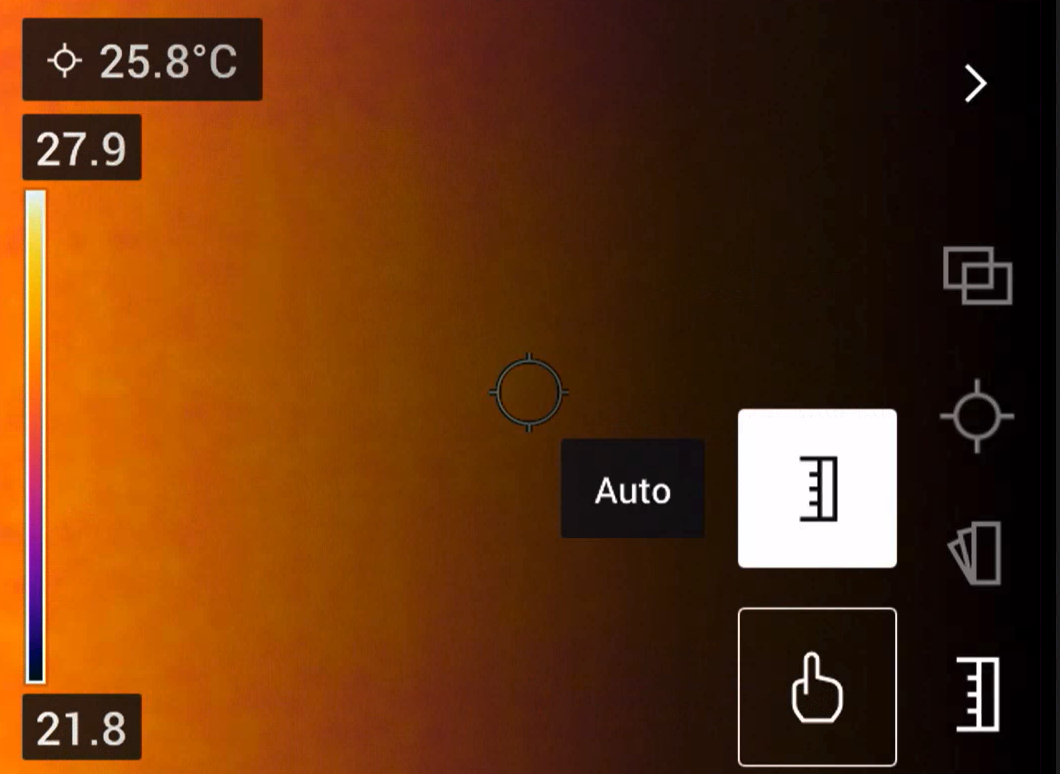 Temperature Scale
Can be useful to get most out of the camera
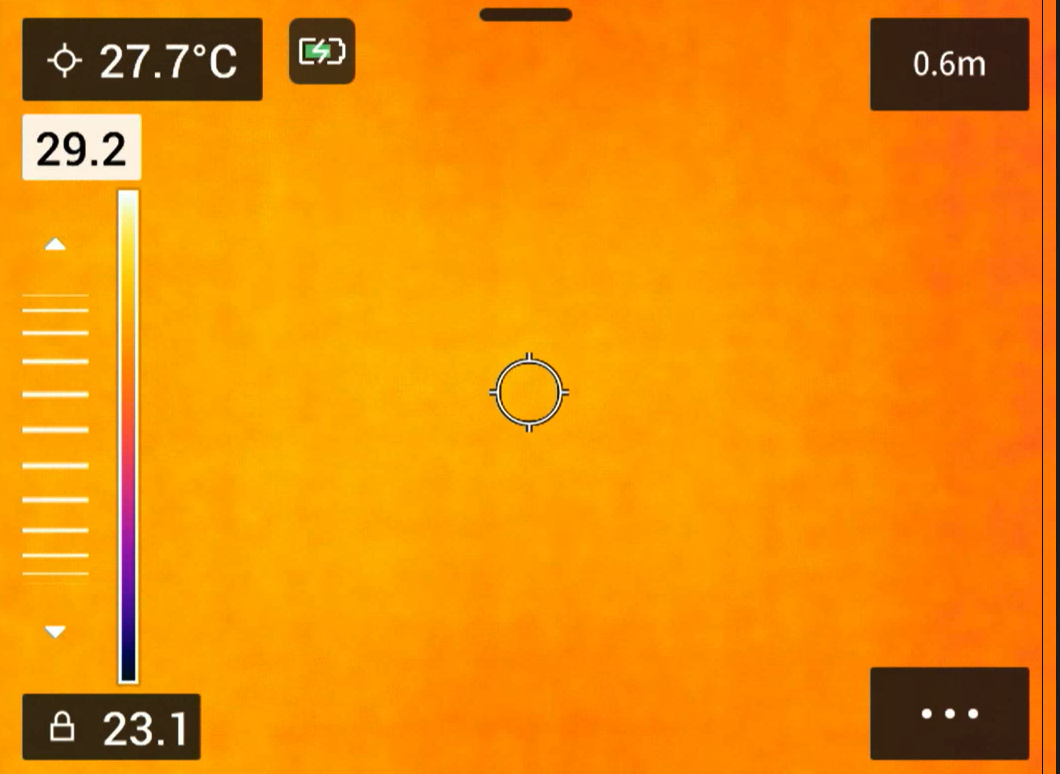 Max temperature
Jog wheel to adjust
Min temperature
- currently locked
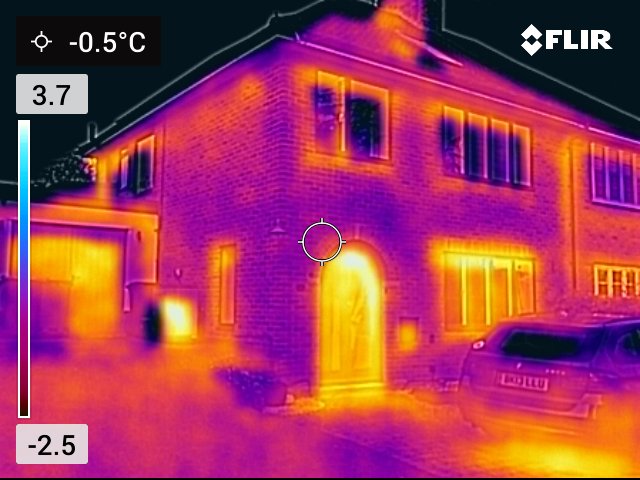 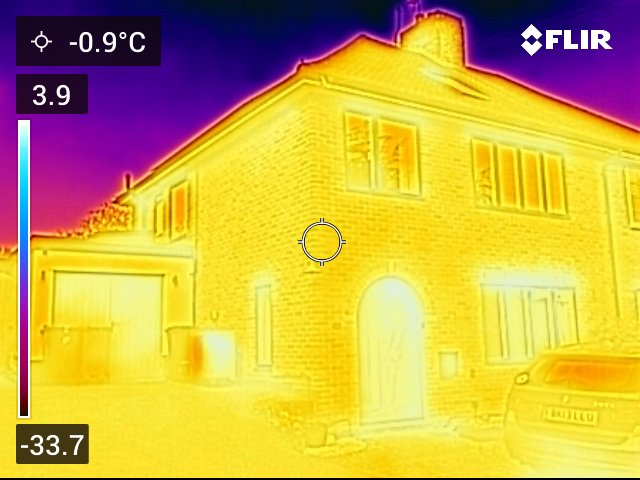 Transferring Images
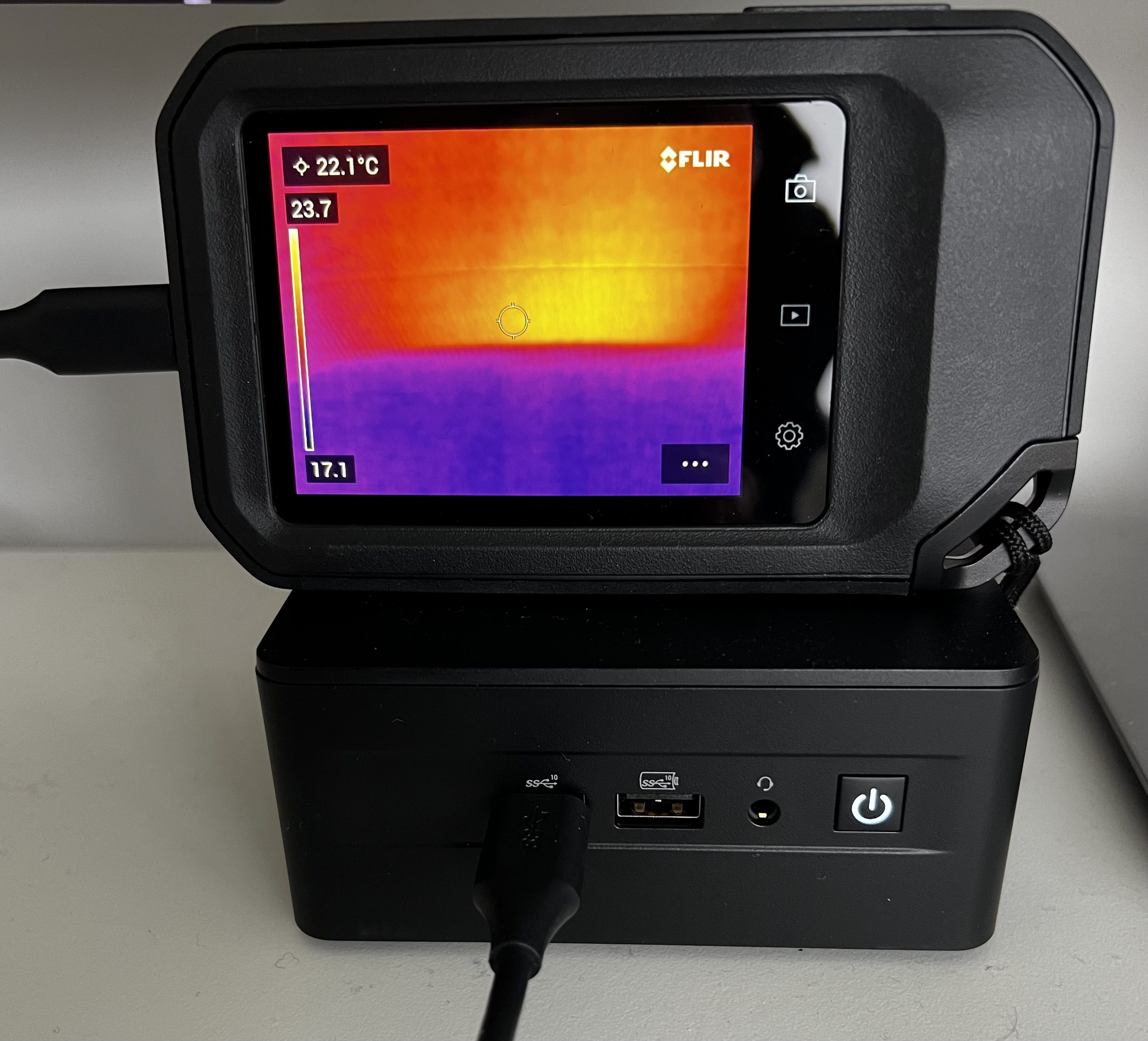 Connect to PC via USB

Windows: It should appear as “Flir Camera”

Mac: Need the “Android File Transfer” app.
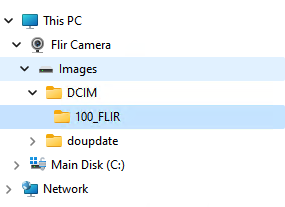 The Loan Scheme Instructions for Littlebury Parish
Charlotte and Ian Dunham  (07969 439666, charlotte_dunham@hotmail.co.uk) hold the schedule of those who have asked to borrow one of the cameras.
We will deliver the camera and give a short demo or carry out the survey if requested
If the camera is being left with you, we will arrange a time to collect the camera back/for you to deliver it back to us, allowing for suitable time to complete your survey ( this can be weather dependent as below).  
Hopefully, conditions will be good for imaging (Dry, at least 10oC differential between inside and outside, and your heating is on).
Please charge the camera and (unless point below applies) remove your images before returning
If you are happy to share your images with us, particularly if interesting or useful examples, please leave these ones on the camera, or otherwise share if you have downloaded to your computer.
Please give feedback as requested  (via short email questionnaire).